Road safety education
First lesson
How many shapes can you find in street signals?
Draw the  shapes you know (in group)
Now check the shapes and learn the words
Shapes
square
circle
rectangle
rhombus
arrow
triangle
octagon
Osserva le CHUNKS OF LANGUAGE e le WORDS a tua disposizione. Imparale assieme al tuo gruppo.
CHUNKS OF LANGUAGE:
You must: tu devi
You must not: tu non devi
You should: tu dovresti
I can see: io posso vedere
It’s dangerous: è pericoloso
WORDS:
pass: sorpassare
cross: attraversare
give way: dare la precedenza
be careful: stare attento
drive: guidare
Look out of the window…
How many street signals can you see? 
Count them, draw them then show them to the class
Work in group, please.
Do you know that different signal shapes
have different meanings?
Match with a line
MANDATORY(obbligatorio)

WARNING (avviso di attenzione)

INFORMATORY (informativo)
Look at the signals and try to understand
Now, try to guess the meaning of the following signals…
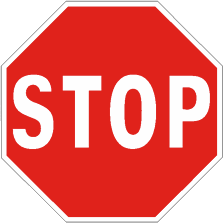 What should you do when 
you meet this?
You should……
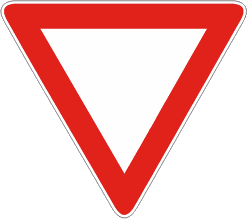 What should you do when
you meet this?
You should…..
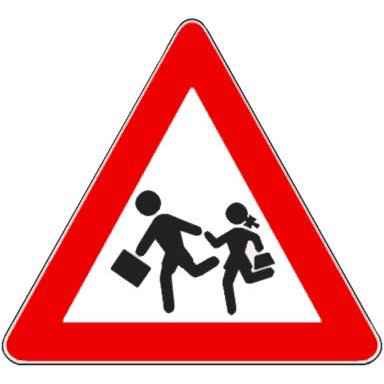 What should you do when 
you meet this?
You should…
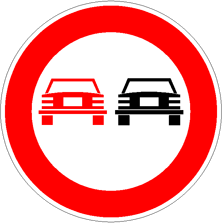 What should you do when 
you meet this?
You should….
What signals would you add to those already existing?
Draw them
Write what they need for
Explain to the class
Show your class the new signal your group has created and explain its meaning
Collect all the new signals in a poster. Write a label with the meaning of your signal and stick it close to it.